School Choice Services Options
January 19, 2024
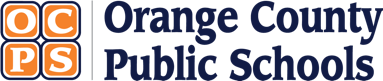 Introductions and Overview
School Choice Services

Greg Moody
Executive Leader

Dr. Kia Scott
Senior Director (Charter Schools, Home Education, Opportunity Scholarship Program)

Dr. Kimberly Marlow
Director (Magnet Schools and Programs, Extended Day Programs)
Departments within School Choice Services
Magnet Programs & SchoolsDr. Kimberly Marlow
Magnet Opportunities
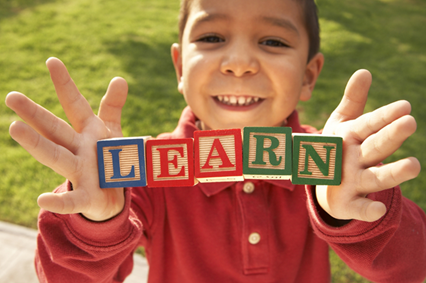 Magnet Information
Magnets are available for students from kindergarten through grade 12
Elementary, Middle, and High School Magnets
41 Total Magnet Programs and Schools
10 Elementary
 7 Middle School
24 High School
Magnet Facts
7,000+ students currently enrolled in magnets
There’s Something for Everyone!
Programs range from culinary to first responder to performing arts to animal science to STEM and more for students entering kindergarten to grade 12 in school year 2024-2025
Magnet Application Window
November 1, 2023, to February 15, 2024
Virtual Magnet Fair to Promote magnets
Open House and Virtual Tours
Lottery Dates for School Year 24-25
February 22, 2024
April 17, 2024
Charter SchoolsDr. Kia Sweeney Scott
Charter School Information
OCPS Charter School Information
Currently, OCPS sponsors 42 operating charter schools.
There are a total of 17,685 Orange County students attending charter schools (9%) .
There is 1 school deferred to open in August 2024 and a recent school approval.
Charter applications may be submitted at any time.
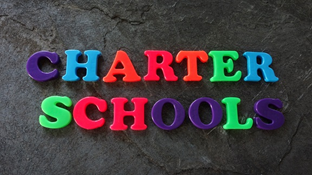 Program Focus Areas
Autism Spectrum Disorder
Positive Behavior Support
Credit Recovery / Dropout Retrieval and Prevention
Character Education / Leadership Skills
Health Wellness
Science, Technology, Engineering, and Mathematics
Career Academy
Learning Disabilities
Charter School FAQs
Who can attend charter schools?                      
How are students selected / enrolled?
Do charter schools provide transportation?
Do charter schools provide exceptional student services?
How are charter schools held accountable?
Are charter school teachers certified?
Are charter schools run by for-profit management companies?
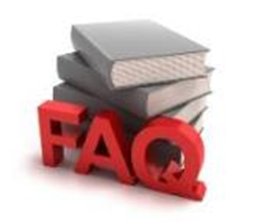 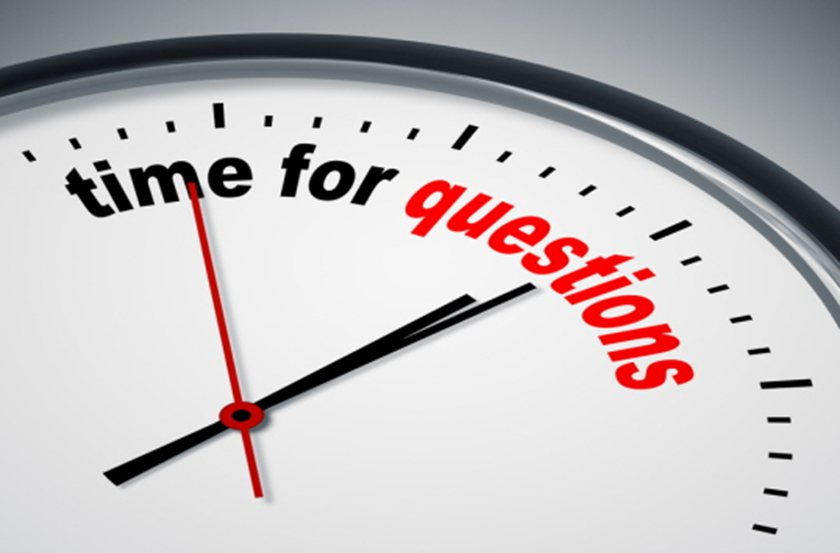 14
School Choice Services Contact Information
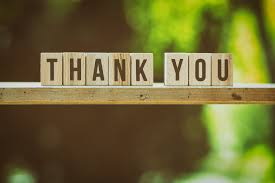